PBCS & TouchNet update
Project Management Office
Christyanna Dawson, Project Manager, ctcLink Project Management Office
Introduction
Current PMO Projects
Project Management Office (PMO) Team
PBCS Implementation
TouchNet Implementation- Enhancement Request(ER) 41
SASI- Security Administration System Improvement Project
Custom Self Service Question- ER 232
PAW- Process Alignment Workgroup
ADA Title II Web & Mobile app accessibility
Capital Development Works Application (replacement application)
Tara Keen, ctcLink Project Management Office Director
Christyanna Dawson, Project Manager 
Kevin Bouwman, Project Manager
Carrie Powell, Project Manager 
Bhuvana Samraj, Technical Project Manager
Amy MacNeill, Project Coordinator
Please email the PMO team if you have any questions 
2
PBCS
3
What is PBCS
PBCS stands for Planning Budgeting Cloud Service
It is a robust, cloud-based planning and budgeting solutions. It is used to develop budgets
PBCS is a multidimensional database server optimized for planning, analysis and management reporting applications
Smart View is the Excel Add-In component used in conjunction to input and report Actual, Budget, and Encumbrance data either using preconfigured data entry forms or free form ad hoc analysis in Excel
PBCS works outside of ctcLink to develop budgets
4
History of PBCS
Budget development tool was part of the original system requirements 
This requirements was determined by a group of college stakeholders before the ctcLink project began

Hyperion was originally the tool selected to fulfill this requirement, as ctcLink doesn’t have the capability to plan or develop budgets, you can only enter budgets 

After some work with Hyperion it was determined to switch to PBCS as it was a better choice for the system.  PBCS is cloud-based, easier to maintain with no extra cost for the project/colleges
5
Benefits of PBCS
Integrated Planning and Budgeting Process
PBCS facilitates the enterprise- and departmental-level planning process by providing both Excel-based and web-based modeling, planning and approval capabilities within a collaborative scalable solution. 
Robust Modeling and Predictive Analytics 
PBCS provides sophisticated modeling and predictive analytical capabilities that allow users to create multiple what-if versions and slice, and dice data based on various assumptions.
Microsoft Office Integration
PBCS offers comprehensive integration with Microsoft tools such as Excel, Word and PowerPoint using capabilities of Smart View for Office add-in. 
Users can use Excel as their modeling environment and slice and dice data using Excel based ad hoc analysis.
Seamless Planning and Management Reporting
Reports and dashboards that display plan, forecast and actual data can be created quickly, and any changes made to the plans in PBCS are instantaneously reflected in the content of the reports and dashboards.
Using the web interface, users can access dashboards, interactive analytics and richly formatted financial reports while interacting with the planning system.
6
PBCS Pros and Cons
7
Schools currently live in PBCS
Deployed February 2021
Tacoma Community College
Spokane Community College
Spokane Falls Community College
State Board for Community and Technical Colleges
Clark College
Lower Columbia College
Olympic College
Pierce College
Peninsula College
Cascadia College
Deployed January 2022
Highline College
Edmonds College
Centralia College
Wenatchee Valley College
Deployed January 2023
Bellevue College
Everett College
Grays Harbor College
Big Bend Community College
Bellingham Technical College (PBCS Expenses)
Green River College
Skagit Valley College
Deployed January 2024
Bellingham Technical Colleges (PBCS Work Force)
Walla Walla Community College
South Puget Sound Community College
Deployed January 2025
Shoreline Community College
Yakima Valley College
Lake Washington Technical College
8
Schools awaiting PBCS Deployment
Currently there are 8 schools remaining to go live
Clover Park Technical College
Columbia Basin College
Renton Technical College
Bates Technical College
Seattle Colleges
North Seattle
Central Seattle 
South Seattle
Whatcom
9
PBCS trainings
Every year in January PBCS Training is provided for the new schools adopting the tool and those schools that might need a refresher 
Training was held January 14th and 15th this training was a 2-day training (2 hours each day)
The following schools participated:
Lower Columbia College
Bellingham Technical College
Spokane Community College
Green River College 
Skagit Valley College
Bellevue College
South Puget Sound Community College
Everett College
Yakima Valley College
Lake Washington Technical College 
Shoreline Community College
Peninsula College
Olympic College
Big Bend College
Wenatchee Valley College
Pierce College
10
TouchNet
11
History
Enhancement Request 41 was submitted to the Work Group to resolve the issue that colleges were not in compliance with PCI (Payment Card Industry) requirements for accepting credit cards
May 1, 2019, the Working Group approved this request
A vendor was selected on October 1, 2020, TouchNet was the selected vendor from the three vendors that responded
December 2022 the contract from TouchNet was signed
December 2024 Leadership decided to place the TouchNet project on hold until Fall of 2025
12
TimeLine of TouchNet
May 2019- ER was approved at Working Group to proceed to a Request for Proposal (RFP)
October 2020- Vendor selection results presented to Steering Committee
December 2022- Contract agreement with TouchNet was signed
January 2023- PMO involvement:(consolidate contract information, accessibility review, product understanding, and approach development)
July 2023- Demonstration provided by TouchNet for all colleges (over 160 people in attendance), College Advisory Group Nominations, group selected on 08/10/23
September - October 2023- Demo to College Advisory Group, TouchNet Conference attended (4 college staff members and 2 SBCTC staff members)
13
TimeLine of TouchNet
November 2023- Colleges from Advisory group were asked to volunteer their data to test the product in a Proof of Concept (POC) Environment
January 2024- May 2024- SBCTC designated an environment for TouchNet to connect to for a POC (Jan), Meetings with TouchNet back and forth on the connection approach
June 2024- SBCTC sends letter inquiring on when they are updating their connectivity method
November 2024- TouchNet shares that the new connectivity approach will be released in October 2025
December 2024- Leadership decided to place the TouchNet project on hold until Fall of 2025
14
TouchNet Features
TouchNet Payment Center:
Student Account Center, Current Activity Statement, Real-time Post & Lookup by Business Unit
eConsents, Credit Card, Electronic Check, International Wires, 
Mobile/Texting, Single Sign On, Third-party Payor2, AAWS Payment Point 
POS Client (Cashiering Point of Sale-integrates to PeopleSoft Cashiering.) 
Devices required (colleges purchase devices)
PayPath Service Fee Program (Credit Card) 
TouchNet Transaction Services ACH Processing (optional) Includes ACH Validation
.
Payment Plans PLUS (globally activated)
Managed Payment Plans (term based)
Fee for Student of $25 per term
Optional Use for Additional Costs:
TouchNet Marketplace (Online store) 
TouchNet Ready Partners (e.g. CampusCE)
PayPath Service Fee Program (Credit Card) 
TouchNet Transaction Services ACH Processing (optional) Includes ACH Validation
15
Enhancement Request (ER) 41, Approved May 2019
“Colleges are requesting the ability to accept credit card payments at the cashier window that integrates with ctcLink student and customer accounts.”
“The solution must automatically post payments to the accounts and must permit refunds/returns back to the original card used for payment. The system must meet all PCI compliance requirements and support PCI Point-to-Point Encryption (P2PE).”
“Current options in ctcLink only allow online credit card payments through CyberSource or stand-alone credit card devices for cashiers then use an Item Type to enter the payment on the student account. This method does not allow direct refunds back to the original credit card (Note: these refunds have oftentimes gone to the student, who may or may not be the cardholder).”
“Alternately, the cashier may log into the processor website to search for the credit card/reference number and refund through this secondary method.”
“Both of the alternate methods may not be PCI compliant and may lead to sanctions by the credit card processor.”
16
Today’s Thoughts on (ER) 41
Do you currently have a solution for taking a credit card at the cashier window and are able to return the funds to that credit card? 
Option A: Yes, We are currently using a 3rd party vendor
Option B: Yes, We have a mitigation strategy (example using a kiosk)
Option C: No Solution
Please rate on a scale 1-5 (5 being highest) the priority for ER 41 in the cashier's office
Do you believe any items are missing from this request, or are no longer correct?

Please use the Link to Survey in the chat
17
Thank You to Our College Advisory Group!!
Representing Finance Administrator
Carrisa Brown- Centralia College
Christy Campbell- Clark College
Deanna Shedley- Grays Harbor College
Dexter Smith- Lake Washington Institute of Technology
Representing Head Cashier
Colleen Cooper- Pierce College District
Kristin Gamez-Metivier- Renton Technical College
Representing Cashier
Brooke Sackman- Community Colleges of Spokane
Kendra Ferrer-Highline College
Sophia Santos- South Puget Sound Community College
Representing Enrollment Services
Gladys Monroy- Columbia Basin College
Representing Business Analyst
Carol McCarthy- Everett Community College
Wright Harrison- Green River College
Representing Data or Reporting
Brandi Sutton- Tacoma Community College
Representing IT with an Integration Perspective
Leon Morrow- Wenatchee Valley College
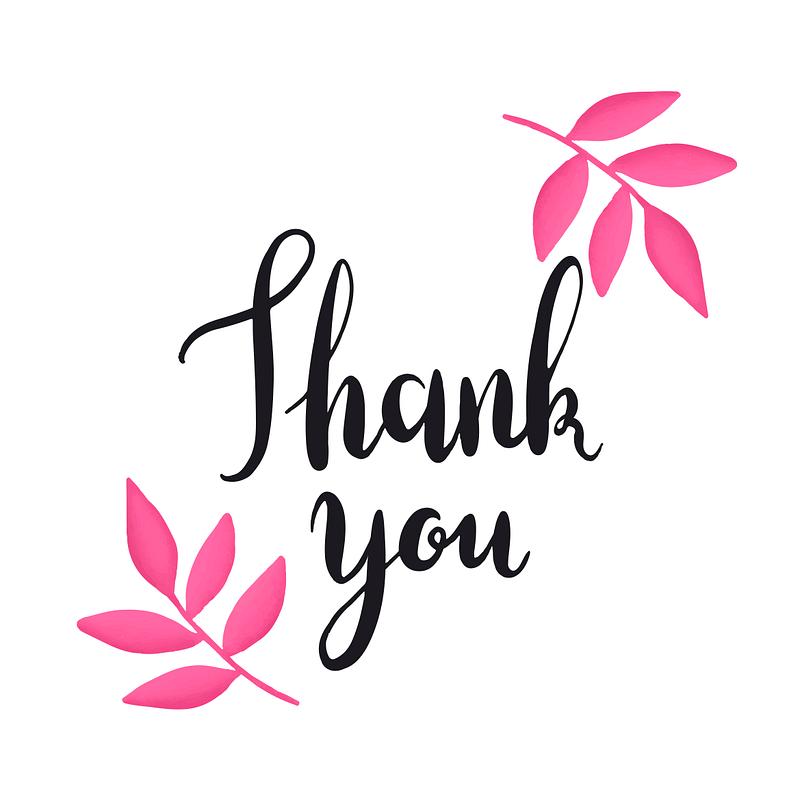 18
Resources
PBCS Information 
TouchNet Information
Projects that the PMO team is currently working 
PMO email- PMOteam@sbctc.edu 
Christyanna Dawson Cdawson@sbctc.edu
19